履歴書と同じ写真を貼付
顔写真
受験票
様式5
2023年度看護師特定行為研修　選考試験
大学敷地案内図
※太枠のみ記載
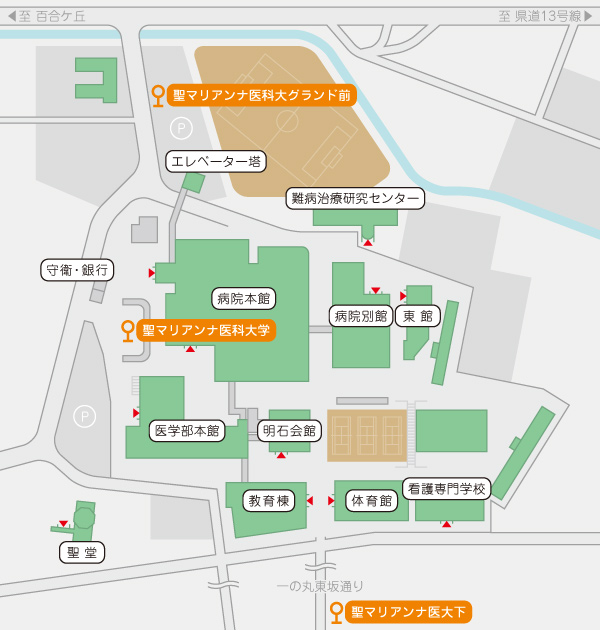 ※詳細は大学HPを参照ください。